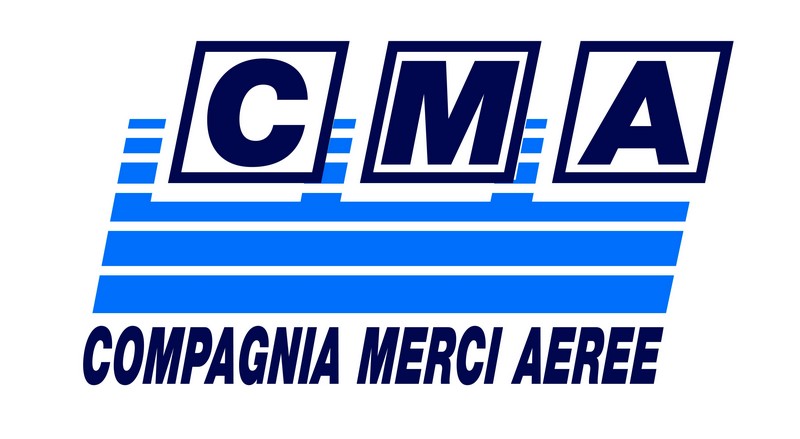 Our History
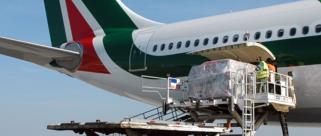 More Than 40 Years’ Experience
Founded in 1970 as Freight Forwarding Agency specialized in air shipments
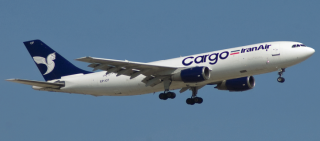 Alitalia Cargo General Sales Agent in Liguria from its establishment until 2009
Iran Air Cargo General Sales Agent  2007-2009
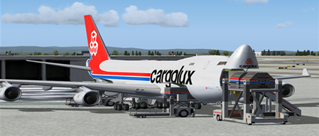 Cargolux handler in Genoa Airport from 2012 to 2015
«There is only one boss. The customer. And he can fire everybody in the company from the chairman on down, simply by spending his money somewhere else.»

(Sam Walton - Founder of Wal-Mart Stores Inc.)
Services and Goals
Our mission is to reach our Customers’ satisfaction in every step of the shipment; 
Our Customers’ goals become our goals, our Customers’ success becomes our success.
CMA offers a wide range of solutions for all shipments, integrating different transport modes by air, by sea and by land, thus moving your goods in the most efficient and effective way.
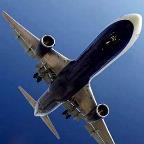 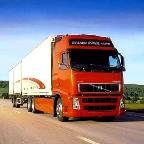 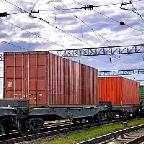 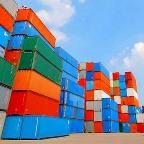 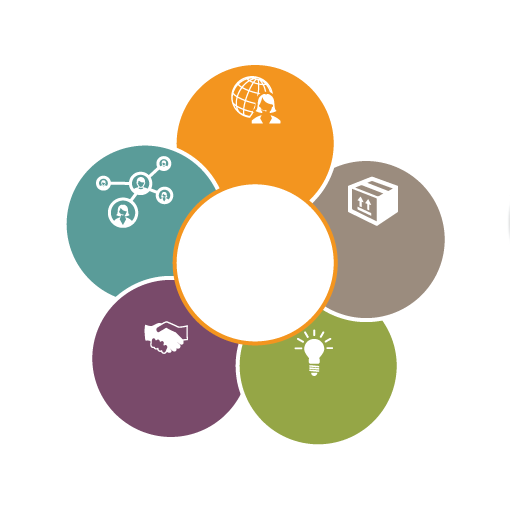 Why choose CMA?
A global network of logistics experts with qualified knowledge of local markets
Emerging Markets
Capabilities
Network with over 600 locations, but without losing flexibility or customer care
Logistics and freight transport and tailor-made solutions dedicated to the customer
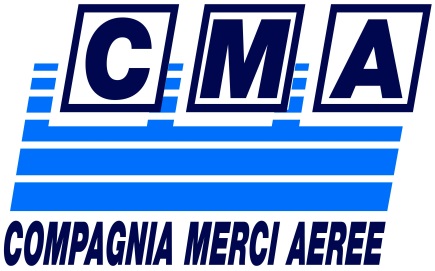 Global
Network
Specialist
Logistics
Solutions
Personalized service and continuous search for the best solutions
Focus on Personal
Service
Innovative spirit, global quality standards and qualified personnel
Entrepreneurial
Spirit
Il Network
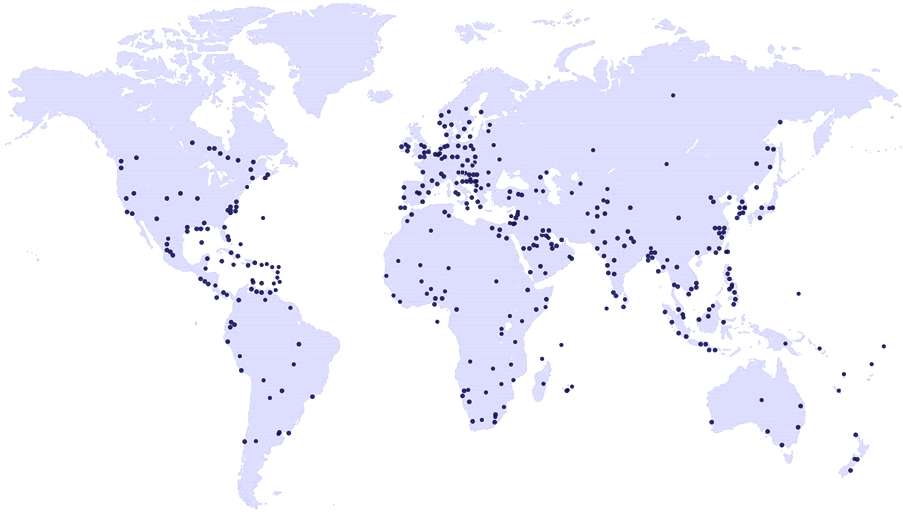 London
Montreal
Vancouver
Beijing
Milan
Tokyo
New York
Tel Aviv
Los Angeles
Cairo
Miami
Shanghai
Dubai
Doha
Hong Kong
Lagos
Singapore
Lima
Sao Paolo
Perth
Sydney
Santiago
Buenos Aires
Melbourne
Johannesburg
CMA-Compagnia Merci Aeree is GCP Member of JC Trans Network ,  a worldwide partnership with more than 600 offices in over 160 countries . 
JC Trans netwotk allows CMA-Compagnia Merci Aeree to meet any customer need, from usual door to door import/export to cross-trade operation .
In Italy
Verona
Milan
Malpensa
Turin
Bologna
Ancona
Head Office in Genoa                       
     P.zza della Vittora 14/7
Genoa
Genoa Airport «C. Colombo» office
Rome
8 national agents
Naples
Collections and deliveries throughout Italy
Departures / Arrivals from/to all national Airports/Ports
Warehouse
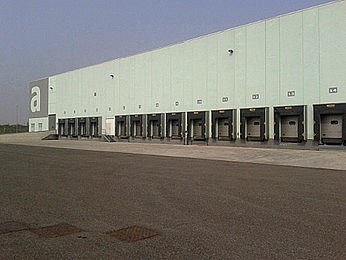 25,000 sqm warehouse in Tortona (AL)
Automated loading bays for an easy cargo handling
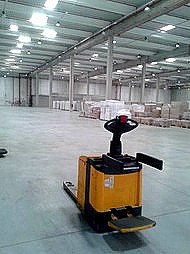 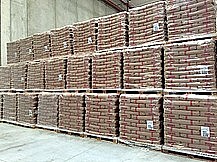 2000 sqm dedicated to bio food
Private certified weighbridge for Vgm purposes, connected to main port terminals
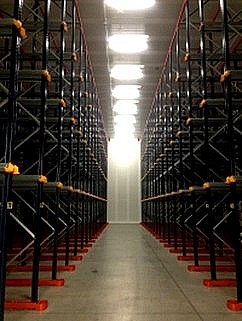 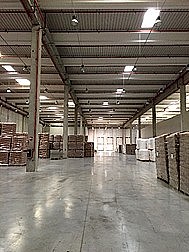 24/7 surveillance with security staff and CCTV systems
ROAD & RAIL
Import - Export
Cross Trade
Door to Door
ADR Transport
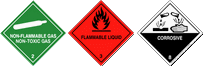 Groupage and Courier Service
Dedicated Truck
Special Trasport
Railroad Container/Wagon
SEA FREIGHT
Import - Export
Cross Trade – Door to Door
FCL, LCL, Break Bulk
Ro-Ro Service
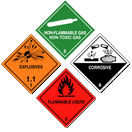 IMO Shipments
Consolidated Destinations
AIR FREIGHT
Direct / Consolidated Shipment
Track and Trace
Import - Export
Cross Trade – Door to Door
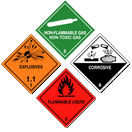 DGR Trained Staff
Special Cargo
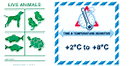 CHARTERS
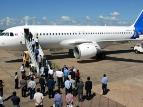 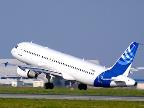 Cargo , AOG Charters
Time Critical Spares Delivery
Passenger , VIP and Business Charters
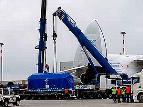 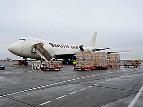 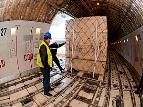 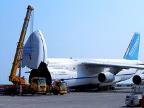 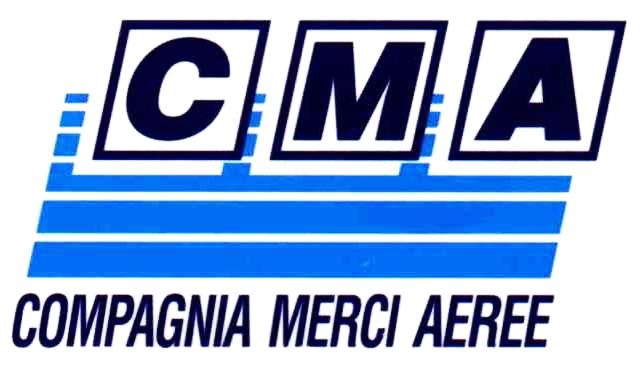 Compagnia Merci Aeree Srl
Piazza della Vittoria 14/7
16121 Genoa - Italy
Tel.:	+39 010 600891
Fax:	+39 010 6502308
Web:
www.cmagoa.it
General:		cma@cmagoa.it
Email
Charter:		aldo.valtolina@cmagoa.it				simone.valtolina@cmagoa.it
Sales Manager:	enrico.martino@cmagoa.it
Export:		mauro.zanetti@cmagoa.it
Import - X-trade:	fabia.monaca@cmagoa.it